さんぽうどうじもん
算法童子問
江戸時代の算術
和算を学ぼう１３
大原の花売り問題
パワポで解説
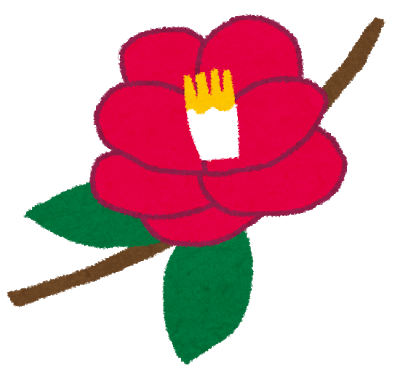 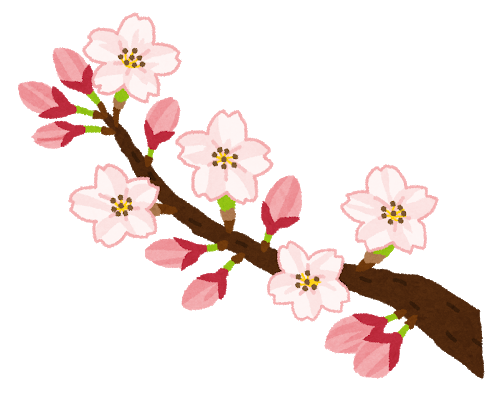 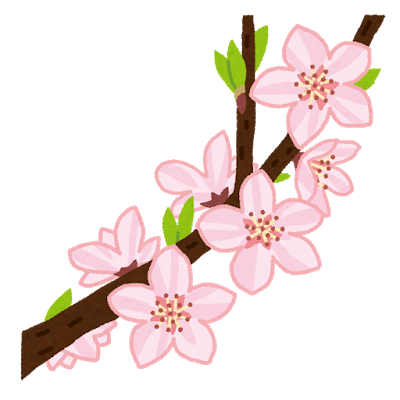 [Speaker Notes: 問題を読みましょう。]
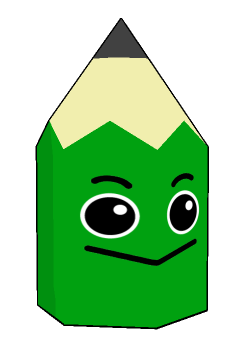 『算法童子問』巻之一　原文
「花を売事　大原のさとより出て　はなをうる女あり　桃柳さくらつばきの四種のはなを三種づゝえらみ　毎日一種をとりかへ　みやこの町をうりありきさしに　ころハ弥生三日ある人その日の三種桃柳椿を買ぬ　そのよく日きのふの花をけふも買べしといへバ　女のいはくけふは桃ハなくして柳さくら椿なり　きのふの三種ハ又ぞや来る七日にうりまいらすべしと答えし」
現代語訳
「花を売る事　大原の里から出て来て花を売る女がいた。桃、柳、桜、椿の四種類の花を三種ずつ選んで、毎日、一種類を取り替えて、（京）都の町に売り歩いていた。季節は三月三日である人がその日の三種、桃、柳、椿を買った。その翌日、昨日の花を今日も買おうと言うと（花売りの）女が言うには、今日は桃はなくて、柳、桜、椿である。昨日の三種は、また、今度来る七日に売りに参りましょうと答えた。」
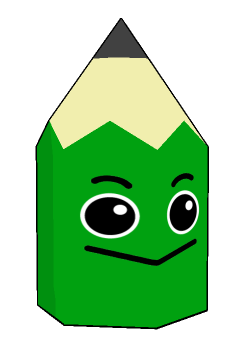 『算法童子問』
現代語訳
桃、柳、桜、椿の４種類の中から、日に３種を選んで売っています。
３月３日にある人が彼女から、この日売っている３種の花を買いました。次の日、昨日と同じ「桃、柳、椿」の３種の花を求められましたが、「今日は桃はなくて、柳、桜、椿の３種です。昨日と同じ花を持ってくるのは、３月７日になります。」と答えました。どうしてでしょうか？
桃、柳、桜、椿の４種類の中から、３種を選ぶ組み合わせを考えます。
解き方
4種類のなかから3種類を選び出す方法は4通り。つまり、花の組み合わせは4日で1回りするので、「4日後の３月７日」になります。
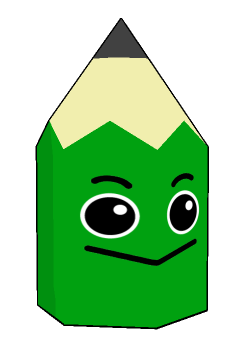 解き方
どの花を家に置いてくるかを考える！
4種類の花から3種類を選ぶ方法は何通りあるかを考える方法の他に、
「選び出す花」を考えるのではなく、逆に「家に置いてくる花」に注目します。
「4種類のなかから3種類を選び出す」ことと、「どれか1種類を家に置
いてくる」ことは同じ意味になります。表の通り、花は4種類なので、家
に置いてくる花の選び方も4通りです。つまり、花の組み合わせは4日
で1回りするので、「4日後の３月７日」ということになります。